Тема 5.Бюджетування як інструмент фінансового контролінгу
Основні питання: 

5.1. Бюджетування в системі фінансового контролінгу. 

5.2. Види бюджетів.
Таблиця 2Узагальнення наукових підходів до трактування поняття «бюджетування»*
Бюджетування трактується фахівцями як комплексна система оперативного управління ресурсами підприємства на всіх його рівнях, що реалізує тактичні цілі керівництва в межах прийнятої стратегії, тобто, по суті, як система внутрішньофірмового фінансового управління.
Тож, погоджуючись із І. О. Чаюн, система бюджетування – це сукупність взаємопов'язаних елементів, що взаємодіють як єдине ціле, забезпечують розроблення, організацію та реалізацію бюджетного процесу за визначеним та зрозумілим порядком, який описується за допомогою певних регламентів.
Оцінка наукових праць щодо формування системи бюджетування у вертикально-інтегрованих структурах дозволила виявити два існуючих концептуальних підходи: 
«стара концепція», особливостями якої є: а) самостійне бюджетування в межах кожного структурного підрозділу без врахування стратегічних цілей підприємства; б) відсутність системного контролю за бюджетними показниками з причини низького рівня координації між підрозділами; 3) фрагментарність здійснення координації керівним складом вертикально-інтегрованої структури; г) неврахування трансформаційних змін у зовнішньому та внутрішньому середовищі при формуванні бюджетів; д) відсутність єдиних стандартів звітності та єдиної системи документообігу;
 «сучасна концепція», яка характеризується такими ознаками: а) формування єдиного генерального бюджету; б) єдині стандарти звітності та управлінського документообігу; в) постійний моніторинг та контроль бюджетних показників; г) гнучкість бюджетів.
Отже, створення і подальше повноцінне функціонування системи бюджетування на підприємстві забезпечується комплексом дій у межах трьох складових: 
1) технології бюджетування, до складу якої входять інструменти фінансового планування (види і формати бюджетів, система цільових показників і нормативів), порядок консолідації бюджетів різних рівнів управління і функціонального призначення тощо; 
2) організації бюджетування, яка включає фінансову структуру компанії (склад центрів обліку, що є об'єктами бюджетування), бюджетний регламент і механізми бюджетного контролю (процедури формування бюджетів, їх подання, узгодження і затвердження, порядок подальшого коректування, збирання та оброблення даних про виконання бюджету), розподіл функцій в апараті керівництва (між функціональними службами та структурними підрозділами різного рівня) у процесі бюджетування, систему внутрішніх нормативних документів (положень, посадових інструкцій тощо); 
3) автоматизації фінансових розрахунків, що передбачає складання фінансових прогнозів, включаючи сценарний аналіз, постановку так званого суцільно управлінського або інтегрованого обліку, у межах якого в будь-який час можна отримати оперативну інформацію про перебіг виконання бюджетів за окремими напрямами господарської діяльності, видами продукції чи контрактами підприємства, його структурними підрозділами, філіями, дочірніми компаніями тощо.
Основні завдання бюджетування такі: 
підвищення ефективності та гнучкості управління ресурсами завдяки більш якісному економічному та фінансовому плануванню, що визначає виробничі показники, витрати, джерела і напрями використання коштів; 
оперативний контроль за виконанням встановлених фінансово-економічних показників (рентабельність, чистий прибуток, ліквідність тощо); 
залучення до бюджетного процесу керівників усіх рівнів управління, цільова орієнтація і координація їхньої господарсько-фінансової діяльності; 
забезпечення поточного планування; 
забезпечення координації, кооперації і комунікації підрозділів підприємства; 
обґрунтування витрат підприємства;
 створення бази для оцінювання і контролю планів підприємства;
 виконання вимог законів і контрактів.
Для забезпечення успішного впровадження бюджетування, ефективного його використання на підприємстві необхідно дотримуватися певних принципів, серед яких: 
принцип цілепогодження – потребує, щоб процес бюджетування починався "знизу вгору", оскільки керівники нижчого рангу краще знають ситуацію на ринку і зі свого боку забезпечать реалізованість бюджетних величин. Далі шляхом узгодження бюджетних планів між керівниками вищого та нижчого рангів забезпечується відповідність цілям конкретних планів підприємства, тобто процес реалізується за схемою "згори вниз"; 
принцип пріоритетності відносно завдання координації бюджетування – забезпечує використання дефіцитних засобів у найбільш вигідному напрямку, а витрати на інші напрями скорочуються;
 принцип причинності − кожна планова одиниця може планувати і відповідати тільки за ті величини, на які вона може чинити вплив;
принцип відповідальності – передавання кожному підрозділу відповідальності за виконання його частини бюджету разом із повноваженнями втручатися в разі потреби в розвиток ситуації з відповідними корегувальними заходами; 
принцип постійності цілей – встановлені один раз базові величини не мають бути принципово змінені протягом контрольного періоду; 
принцип повноти – розроблення бюджету має охоплювати всі сторони діяльності та всі підрозділи підприємств; 
принцип обґрунтованості та реальності – необхідності пріоритету реалізації продукції над виробництвом та врахуванням обмеженості ресурсів, які є в розпорядженні підприємства; 
принцип інтегрованості – зумовлюється потребами тісного взаємозв'язку між різними видами і рівнями бюджетів; 
принцип гнучкості – можливість коригування бюджетів у разі зміни умов діяльності підприємства;
 принцип економічності – витрати на бюджетування мають раціонально співвідноситися з отриманими результатами; 
 принцип періодичності бюджетування – бюджети мають складатися на певні періоди, термін яких залежить від специфіки діяльності підприємства
Отже, за порядком розроблення бюджетів розрізняють: 
метод синхронного (симультаційного) бюджетного планування, який полягає в одночасному розробленні й координуванні бюджетів на різних рівнях та різного спрямування; 
метод послідовного (сукцесійного) бюджетного планування, що полягає в логічному послідовному розробленні розпису надходжень і видатків об'єктів бюджетного планування з метою формування зведених бюджетів підприємства.
За рівнем пристосування бюджетного планування до змін середовища функціонування підприємств розрізняють: 
метод стабільного (фіксованого) бюджетного планування, що передбачає формування обраних бюджетів на бюджетний період та відсутність жодних змін і коригувань протягом періоду виконання. Найкраще їх застосовувати для планування постійних витрат. Цей метод простий у застосуванні, відносно нетрудомісткий, проте він прив'язаний лише до одного діапазону ділової активності. За суттєвих змін у середовищі фіксовані бюджети стають нереалістичними і неадекватними; 
метод гнучкого бюджетного планування має на меті одночасне розроблення декількох варіантів бюджетів для різних діапазонів ділової активності внаслідок впливу різних чинників – величини попиту, рівнів інфляції тощо. Такі бюджети враховують оптимістичні і песимістичні прогнози. Їх найкраще застосовувати щодо змінних витрат. Цей метод забезпечує високий рівень адаптації бюджетів завдяки їх систематичній актуалізації, проте є трудомістким, потребує спеціального програмного забезпечення; 
метод неперервного (плинного) бюджетного планування, за якого бюджети формуються в незмінному часовому періоді бюджетного періоду, виходячи з того, як виконано попередні етапи.
За рівнем централізації бюджетного планування розрізняють:
 метод централізованого бюджетного планування ("згори донизу"), що передбачає розроблення бюджетів для підрозділів нижчого рівня, виходячи зі зведених бюджетів підприємства; 
метод децентралізованого бюджетного планування ("знизу вгору", або метод бюджетних замовлень), що передбачає послідовну інтеграцію бюджетів підрозділів нижчого рівня до бюджетів підрозділів вищого рівня і остаточно – до зведеного бюджету; 
метод зустрічного бюджетного планування (комбінований), що передбачає передавання згори вниз орієнтованих бюджетів, їхнє опрацювання центрами відповідальності й передавання у зворотному порядку для формування зведених бюджетів.
За вибором об'єктів бюджетного планування розрізняють: 
метод поопераційного бюджетного планування, що полягає у формуванні бюджетів за певними операціями; 
метод бюджетного планування за центрами відповідальності, що передбачає розроблення бюджетів за визначеними центрами відповідальності з урахуванням у бюджетах центрів відповідальності тільки тих витрат, які ними безпосередньо контролюються і регулюються; 
метод бюджетного планування за видами бізнесу, що застосовується з метою ухвалення рішення щодо доцільності розвитку окремих видів бізнесу, проведення реструктуризації та реорганізації;
 проєктно-програмно-цільовий метод, що передбачає формування бюджетів на підприємстві за конкретними цільовими проєктами і програмами.
Очікувані результати від упровадження бюджетування:
 підприємство і його керівники отримують процедури регулярного фінансового планування і контролю над виконанням бюджету; 
підвищується рівень фінансової дисципліни менеджерів і керівників підприємства; 
підприємство має річний бюджет. 
До переваг бюджетування належать:
 надання структурним підрозділам більшої самостійності у витрачанні коштів економії по бюджету фонду оплати праці, що сприяє підвищенню матеріальної зацікавленості працівників в успішному виконанні планових завдань; 
зменшення непродуктивних витрат робочого часу працівників фінансової служби за рахунок мінімізації кількості контрольних параметрів бюджетів;
 досягнення режиму суворої економії матеріальних, трудових і фінансових ресурсів підприємства.
Бюджет – це план підприємства на певний період часу, виражений у кількісних, переважно фінансових показниках. Слід зазначити, що "бюджет" і "план" не тотожні поняття.
Виділяють такі різновиди фіксованих бюджетів: 
бюджети "від досягнутого" – складають на підставі статистики минулих періодів з урахуванням можливої зміни умов діяльності підприємства, наприклад бюджет загальногосподарських витрат. Перевагою такого методу є його простота, оскільки він не потребує значних зусиль і витрат часу на розрахунок. Проте суттєвою вадою методу є те, що характер бюджетування у цьому випадку має ретроспективний характер: фінансові менеджери, які розробляють бюджет, спираються на попередній досвід фінансово-господарської діяльності підприємства без належного оцінювання перспективної стратегії його розвитку. Досягнуті результати можна переносити на наступний період, скорегувавши їх на певні коефіцієнти від попереднього бюджету, або ж без перегляду його основ. Тому, бюджети, розроблені за методом "від досягнутого", називають прирістними, або індексними бюджетами;
бюджети "з аналізом додаткових варіантів" − складають на підставі аналізу різних варіантів; 
бюджети "з нуля" – складають виходячи із припущення, що для цього центру відповідальності бюджет складається вперше. Бюджетування передбачає обґрунтування складу та структури статей бюджету заново, без урахування попередніх результатів діяльності. Такі вимоги змушують кожний центр фінансової відповідальності та керівництво підприємства ретельно планувати результівні показники діяльності підприємства. Цей метод, порівняно з попередніми, значно дорожчий і працемісткий, потребує значних витрат часу. Придатний для новостворених підприємств, які ще не мають досвіду попередньої діяльності
Процес бюджетування включає складання операційного (поточного, періодичного, оперативного), фінансового та зведеного (консолідованого) бюджетів, взаємозв'язок яких надано на рис. 5.5.
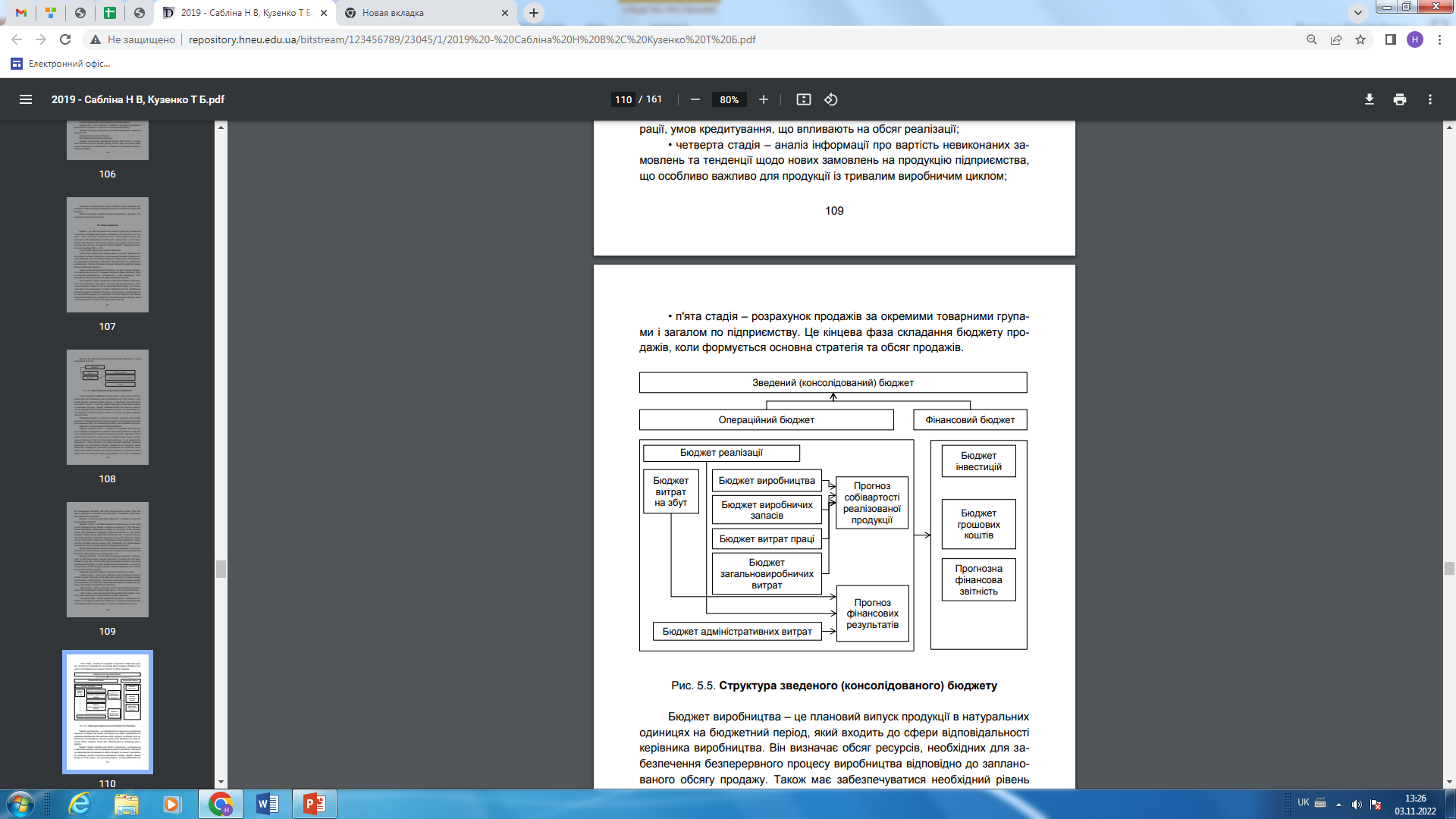 Фінансовий бюджет слугує для консолідації всіх поточних (операційних) бюджетів підприємства. 
До складу фінансових бюджетів входять: бюджет доходів і витрат. Цей бюджет є розрахунковою оцінкою доходів і витрат підприємства, а також його структурних підрозділів на майбутній період. Він показує, який дохід заробило підприємство за плановий період і яких витрат було завдано.
Бюджет доходів і витрат містить розрахунки низки основних показників: 
 прибутки від основної (промислової) діяльності; 
амортизаційних відрахувань на відновлення основних фондів;
надходжень засобів у порядку довгострокового і середньострокового кредитування; 
відсотків банкам за кредитами, фінансових результатів від інших видів діяльності і т. д.
Бюджет руху грошових коштів – це план руху коштів на поточному рахунку та в касі підприємства і його структурних підрозділів, що відображає всі прогнозовані надходження і витрати коштів унаслідок їхньої діяльності. Мета складання цього бюджету – забезпечити достатність грошових ресурсів на будь-який момент для здійснення операцій поточної, інвестиційної та фінансової діяльності. 
Головне завдання – перевірити реальність джерел  надходження коштів (приток) і обґрунтованість витрат (відтоків), синхронність їх виникнення, визначити можливу величину потреби в позикових коштах.
Загальний бюджет за балансовим листом. Розроблення бюджету за балансовим листом, або прогнозним балансом активів і пасивів, є завершальним етапом бюджетування. Відмінна особливість цього етапу бюджетування полягає в тому, що деякі статті балансу з'являються внаслідок розроблення бюджету доходів і витрат. 
Бюджетний баланс – це проформа фінансової звітності, яка містить інформацію про майбутній стан підприємства, що очікується внаслідок запланованих операцій. Бюджетний баланс складається на підставі балансу на початок бюджетного року, бюджетів доходів та витрат, бюджету грошових коштів. Залишок матеріалів визначається, виходячи з запасів на початок року, бюджетів придбання та використання матеріалів. Залишок готової продукції визначається бюджетом запасів готової продукції, який у нашому прикладі відсутній. Тому суму залишку готової продукції на дату бюджетного балансу можна взяти з бюджету собівартості реалізованої продукції; 
Інвестиційний бюджет – це фінансовий документ, що забезпечує планування й управління довгостроковими капітальними інвестиціями підприємства.
Невід'ємними складовими бюджетування є бюджетний контроль і рапортування. Ці складові є основою для коригування планів і діяльності підприємства. 
Бюджетний контроль – це порівняння фактичних показників фінансово-господарської діяльності підприємства із плановими (бюджетними) показниками з метою перевірки їх узгодженості за величиною і термінами, а також аналіз причин відхилень з метою формування пропозицій щодо корекції бюджетів чи фінансово-господарської діяльності підприємства.
Завданнями бюджетного контролю є спрямування менеджерів до пошуку шляхів підвищення ефективності своїх дій і врахування впливу своїх рішень на діяльність інших підрозділів (відділів) і підприємства загалом, орієнтація мислення менеджерів на чітке втілення своїх планів у вартісні або кількісні показники. 
Рапортування – це формування звіту про виконання бюджету з оцінюванням основних фінансових показників та розробленням пропозицій щодо усунення відхилень. Рапортування забезпечує зворотний інформаційний зв'язок між контролінгом та відповідним носієм рішень. На основі отриманих рапортів керівництво підприємства розробляє та впроваджує заходи щодо підвищення ефективності діяльності підприємства.
Об’єктом бюджетного контролю – є всі бюджети підприємства(операційний, фінансовий, інвестиційний), які складає підприємство узвітному періоді та на перспективу/
			Для здійснення контролю за виконанням бюджетів, як правило,використовують дворівневу систему контролю.Нижній рівень – це контроль за виконанням часткових (функціональних) бюджетів структурних підрозділів підприємства, який безпосередньо здійснюється економічними службами цих підрозділів; при цьому контролюються як окремі показники зведеного бюджету, так і його складові, тобто функціональні бюджети.
			Верхній рівень – контроль за виконанням бюджетів усіх структурних підрозділів, центрів відповідальності та зведених бюджетів по підприємству в цілому, який здійснюється безпосередньо службами контролінгу.
До основних елементів системи контролю відносять:
-об”єкти контролю – бюджети структурних підрозділів, часткові(функціональні) та зведені бюджети;
- предмети контролю – окремі показники витрат та доходів. Надходжень та видатків (дотримання бюджету ліквідності, оплати праці, витрат сировини і матеріалів);- суб’єкти контролю – служби контролінгу, що здійснюють контроль за дотриманням бюджетів та підрозділи чи окремі працівники, відповідальні за виконання бюджетів;- інструменти контролю – методи, процедури, які використовуються в процесі бюджетного контролю (аналіз відхилень, SWOT- аналіз тощо).
Етапи проведення бюджетного контролю включають:
1.Ідентифікація фактичних даних2.Розрахунок відхилень;
3.Визначення причин і факторів відхилень;4. Розробка (підбір) каталогу заходів щодо коригування планів і діяльності в цілому;5.Оцінка запропонованих заходів;6.Ініціювання рішень щодо коригування планів;7. Контроль виконання скоригованих планів
Існують певні причини виникнення відхилень:1. Зовнішні причини:– економічні, соціальні, юридичні і політичні зміни;-зміни в конкуренції;-зміна умов поставок.2. Внутрішні причини:-зміна методів управління;-неефективне використання ресурсів;-неякісне складання бюджету.
Всі причини відхилень рекомендується систематизувати в розрізі трьохфункціональних рівнів:1. Рівень планування: gомилкова оцінка розвитку зовнішнього середовища; неправильні прогнози щодо причинно-наслідкових взаємозв’язків між діяльністю підприємства та зовнішніми факторами впливу; дефіцити в інформаційному забезпеченні чи обробці інформації, які призвели до нереальних прогнозів.2. Рівень прийняття рішень: акцептування помилкових планових альтернатив, побудованих на заздалегідь неправильних пропозиціях; затвердження планових альтернатив, відмінних від тих, які згідно ізобґрунтуванням є найреальнішими до виконання.3. Рівень реалізації: дефіцити в якісному та кількісному забезпеченні матеріальними, фінансовими та трудовими ресурсами, які призвели до зриву виконання планових показників; дефіцити у виробничому процесі;  слабкі місця в організації виробничо-господарської діяльності; недостатня мотивація до виконання планових показників
ДЯКУЮ ЗА УВАГУ!